Birds, bytes and breakthrough technology
Birds, bytes and breakthrough technology
Birds, bytes and breakthrough technology
We Fly TogetherConnections between the Bird-feeding IndustryandBird Groups in North America
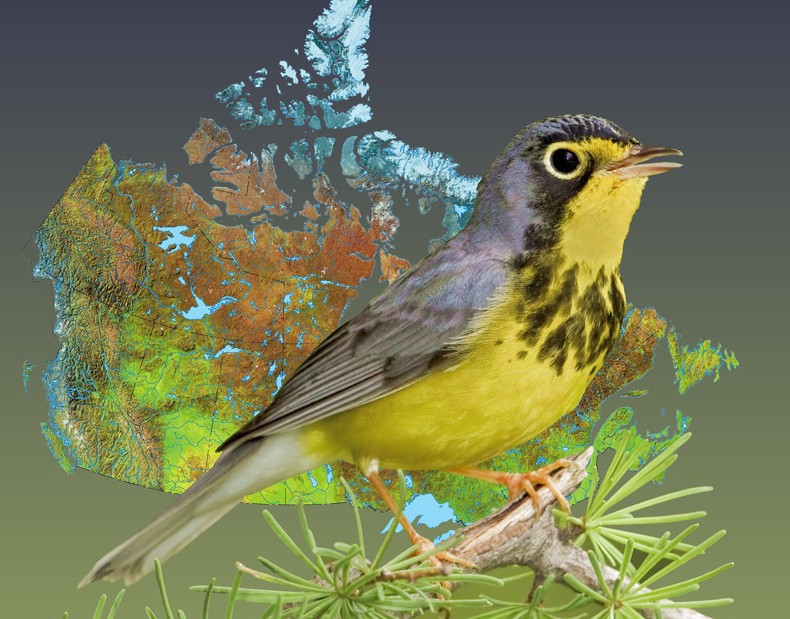 Steven Price
President
Bird Feeding Enthusiasts!
Bird Feeders
Bird Enthusiasts
[Speaker Notes: Bird groups and wild bird feed industry share the same audience.]
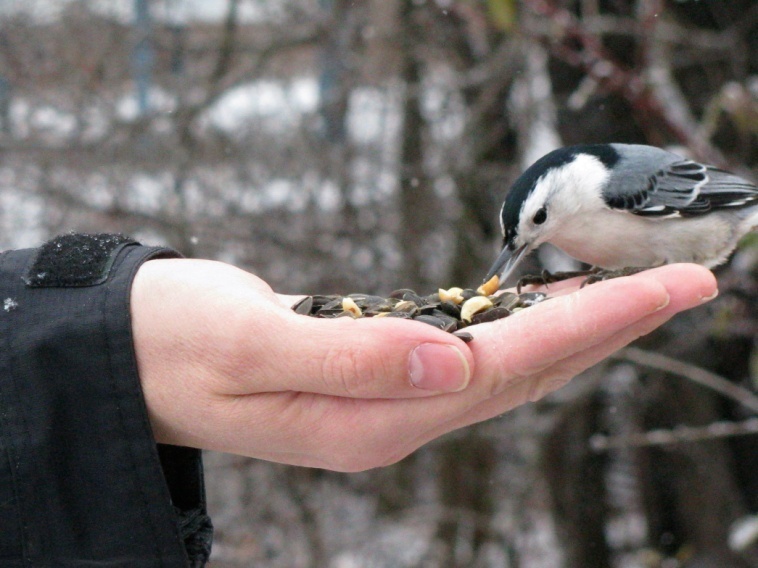 PRESENTATION
 SUMMARY

What is Bird Studies Canada?
Our common audience
Benefits and Challenges of Bird Feeding
What have I learned from 30 years of conservation partnership with business?
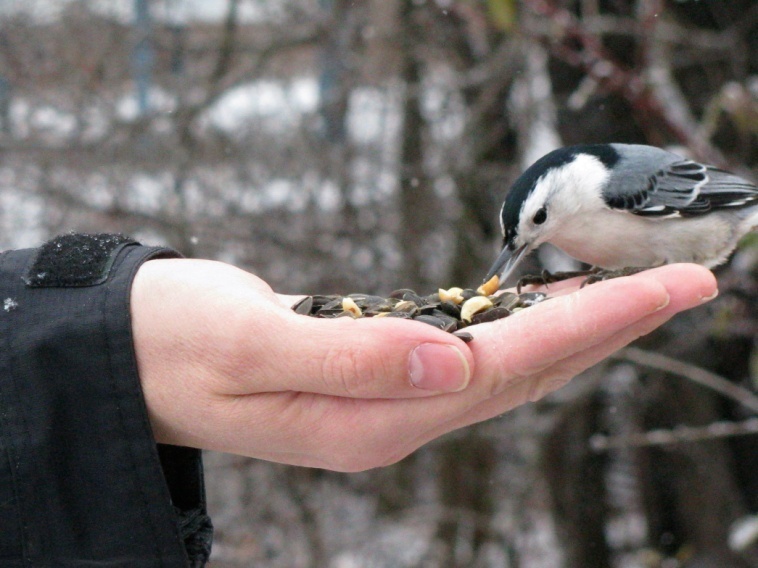 PRESENTATION
 SUMMARY

What is Bird Studies Canada?
Our common audience
Benefits and Challenges of Bird Feeding
What have I learned from 30 years of conservation partnership with business?
Canada’s national charity for bird science and conservation
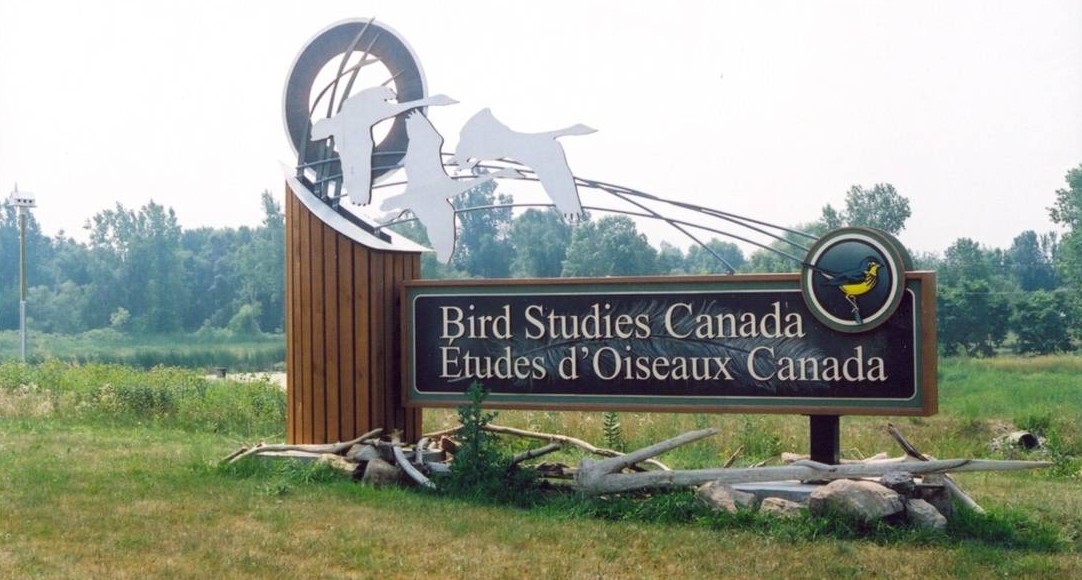 [Speaker Notes: Port Rowan, ON, is national HQ; regional offices in Atlantic Canada, QC, MB, SK, BC. We report to a Board of Directors (15 members) and a National Science Advisory Council (10). Operating budget over $5 million annually.]
BSC’s Mission
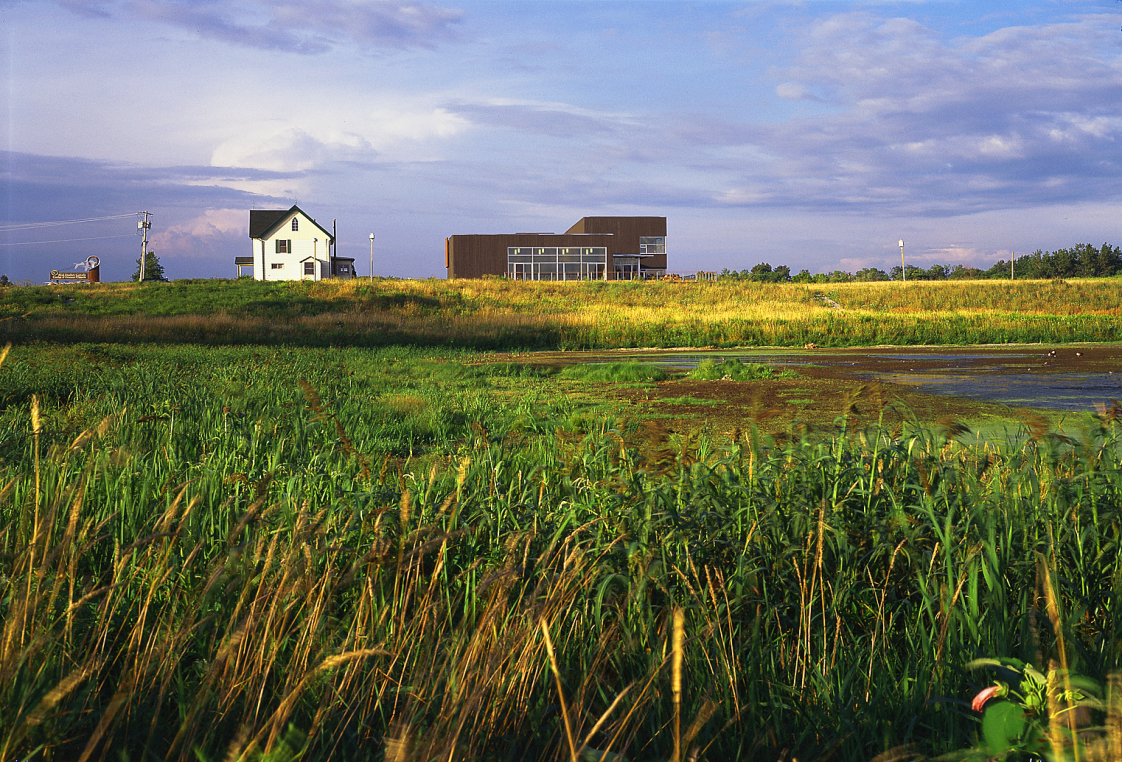 Understand
Appreciate
Conserve
[Speaker Notes: Bird Studies Canada’s mission is to conserve wild birds of Canada through sound science, on-the-ground actions, innovative partnerships, public engagement, and strategic informed advocacy.]
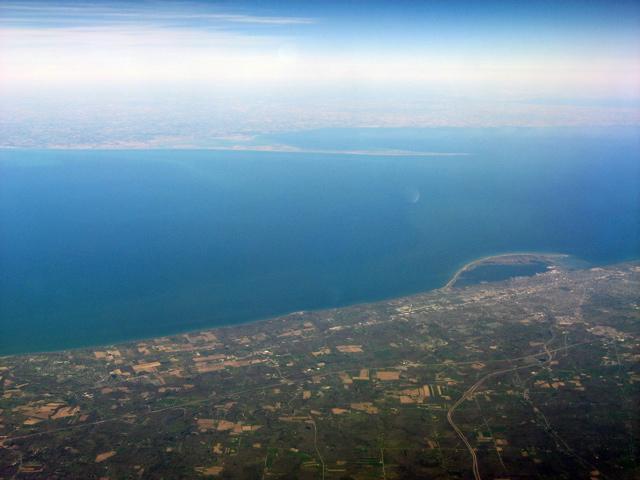 [Speaker Notes: View over Lake Erie of Long Point (Canada) from Erie, PA.]
BirdLife Partner
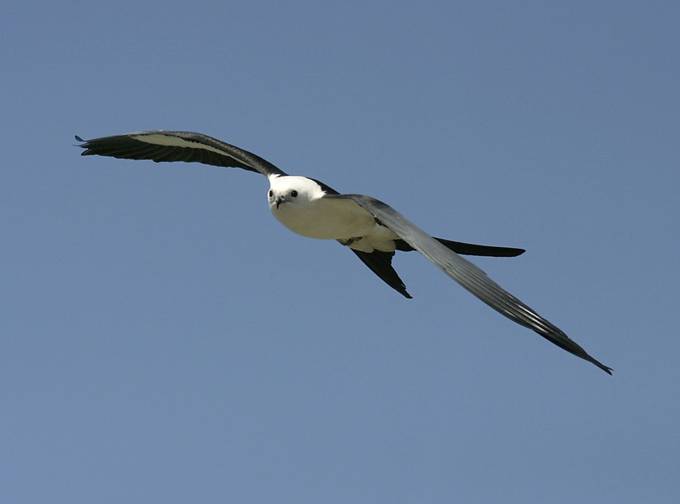 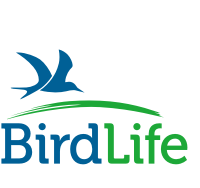 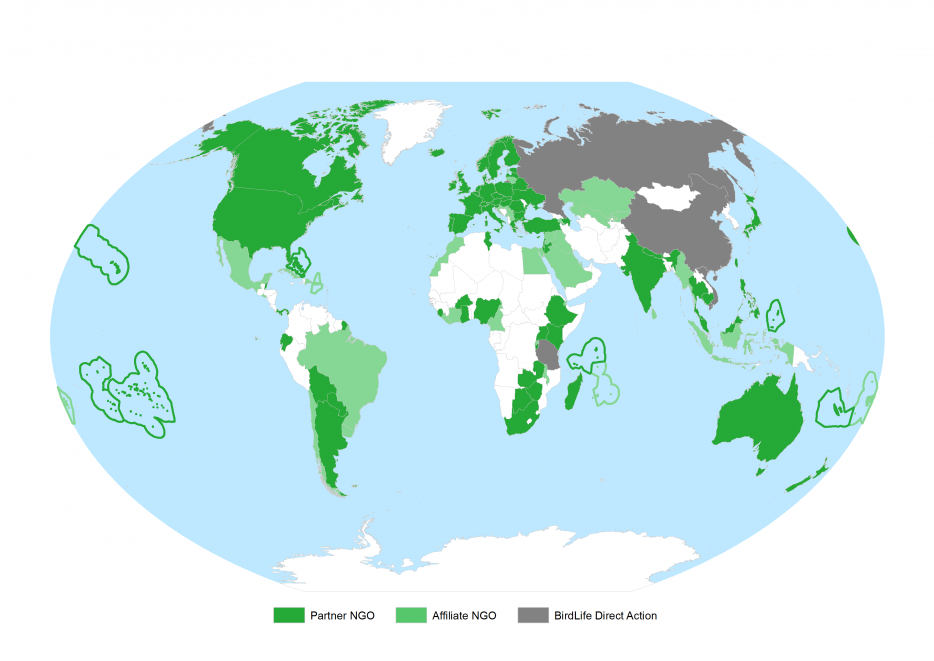 [Speaker Notes: We have a wide range of international, national, regional, and local programs. We are a strong partner in BirdLife International, the world’s largest conservation alliance for nature and people.]
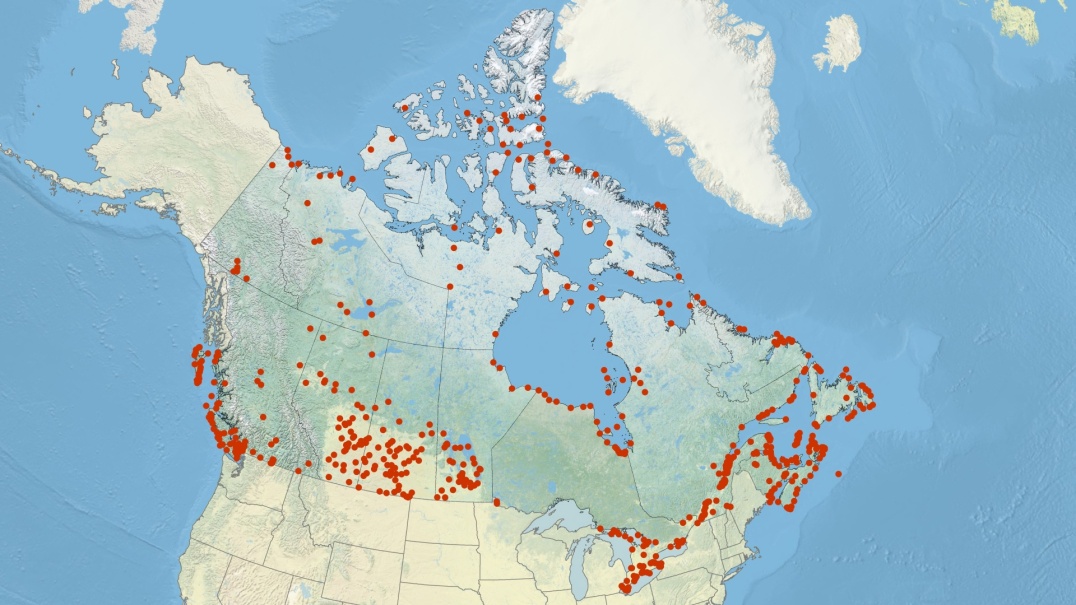 Important     Bird Areas
Strengthening scientific credibility 
Supporting a network of local stewards
www.ibacanada.org
[Speaker Notes: Our habitat focus is Important Bird Areas]
[Speaker Notes: BSC is in partnership with the documentary film about birds “The Messenger”]
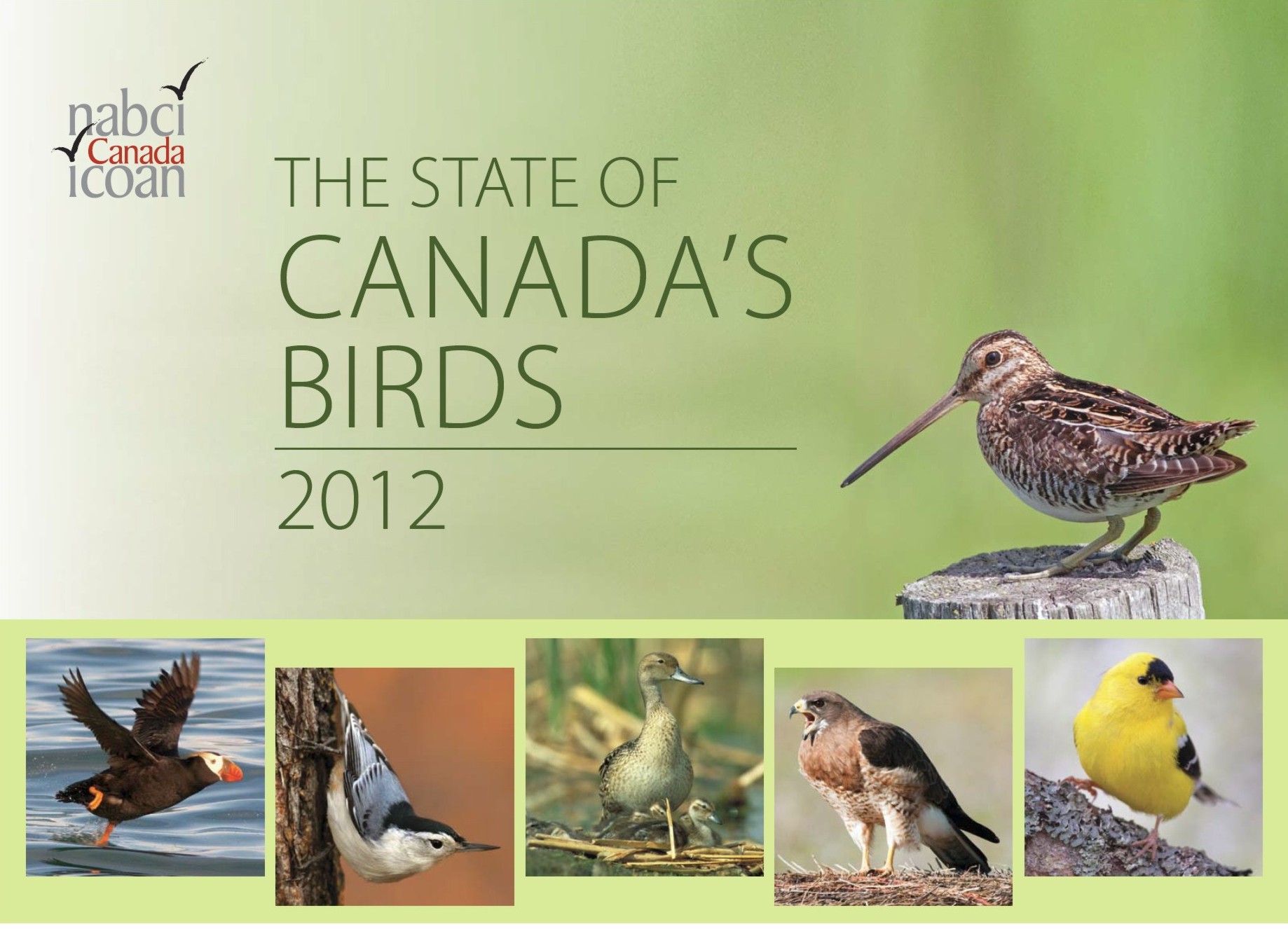 [Speaker Notes: We’re one of the six NABCI-Canada steering committee partners who collaborated on preparing the first-ever State of Canada’s Birds report, which showed the strong influence of human activity on bird populations over the last 40 years. Key findings: aerial insectivores, grassland birds, and Arctic-nesting shorebirds have declined dramatically since 1970, while some waterfowl and raptor populations are rebounding thanks to conservation efforts.]
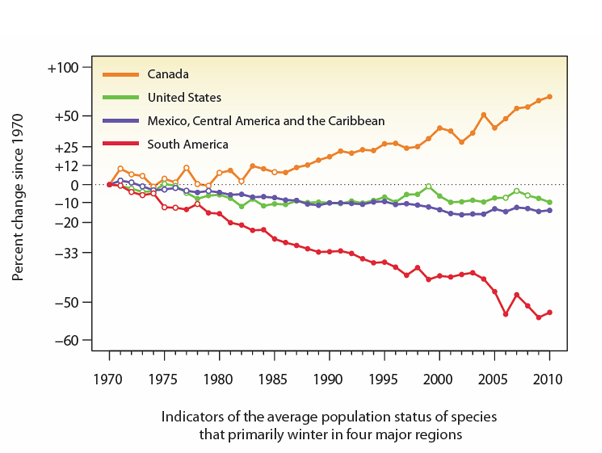 [Speaker Notes: Bird trends vary]
PRESENTATION
 SUMMARY

What is Bird Studies Canada?
Our common audience
Benefits and Challenges of Bird Feeding
What have I learned from 30 years of conservation partnership with business?
Bird Feeding Enthusiasts!
Bird Feeders
Bird Enthusiasts
[Speaker Notes: Bird groups and wild bird feed industry share the same audience.]
Why Do People Feed Birds?
Fun to do
Provides a touch of nature
Believe it helps birds
Contribute to science
Citizen Scientists
[Speaker Notes: More than 30,000 volunteer ‘Citizen Scientists’ throughout the country, of all ages and birding skill levels, participate in Bird Studies Canada’s programs annually. Through monitoring activities and targeted surveys, these volunteers submit data that helps us detect trends in bird populations.]
Project Feeder Watch
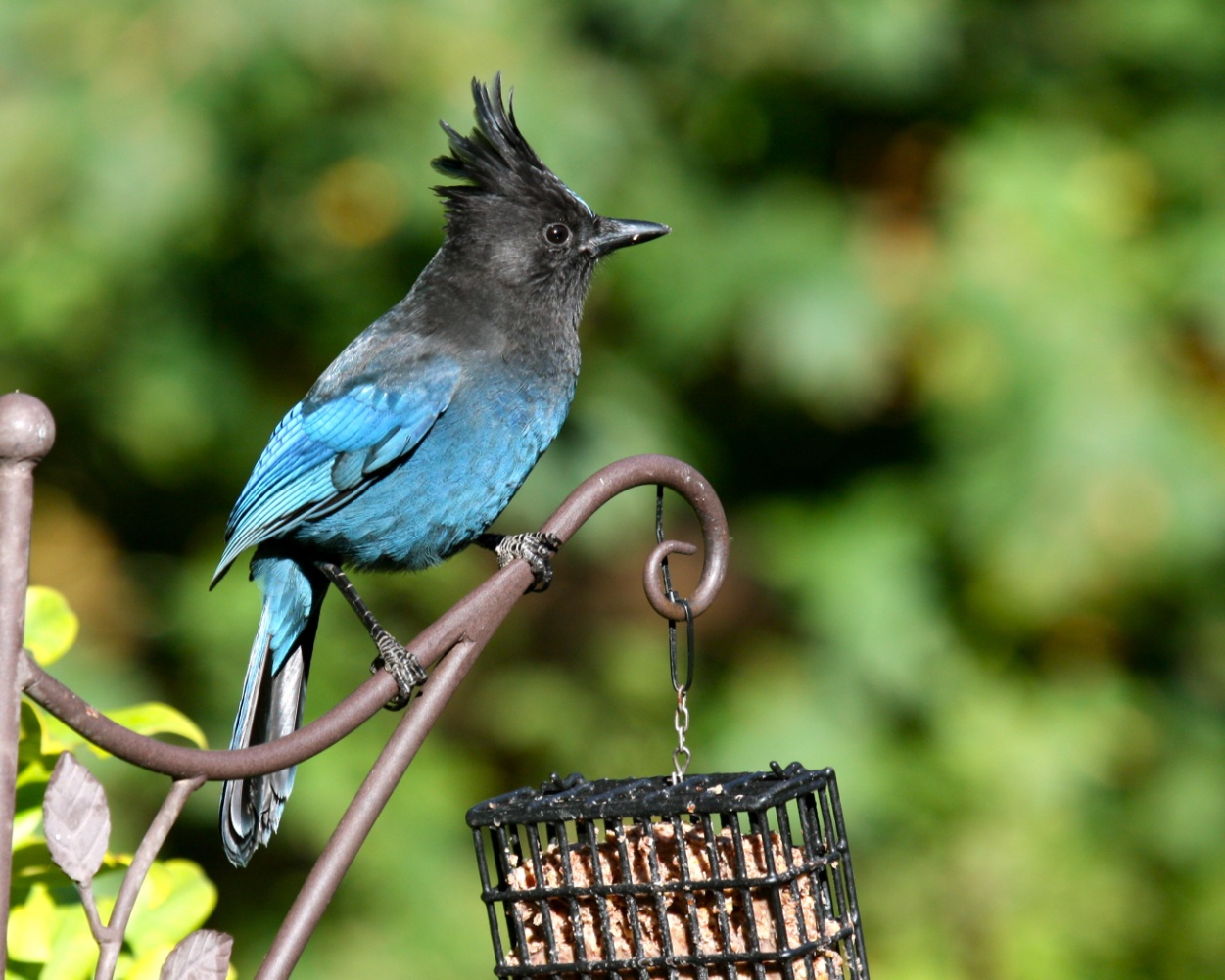 [Speaker Notes: Every winter between November and May, participants count the kinds and numbers of birds at their feeders at regular intervals and submit their observations to us, to help scientists study winter bird populations. Our organization founded Project FeederWatch in 1976. There are now more than 3000 FeederWatchers across Canada. The program expanded to cover all of North America in 1987. In the US, the program is administered by our partner, the Cornell Lab of Ornithology.]
Christmas Bird Count
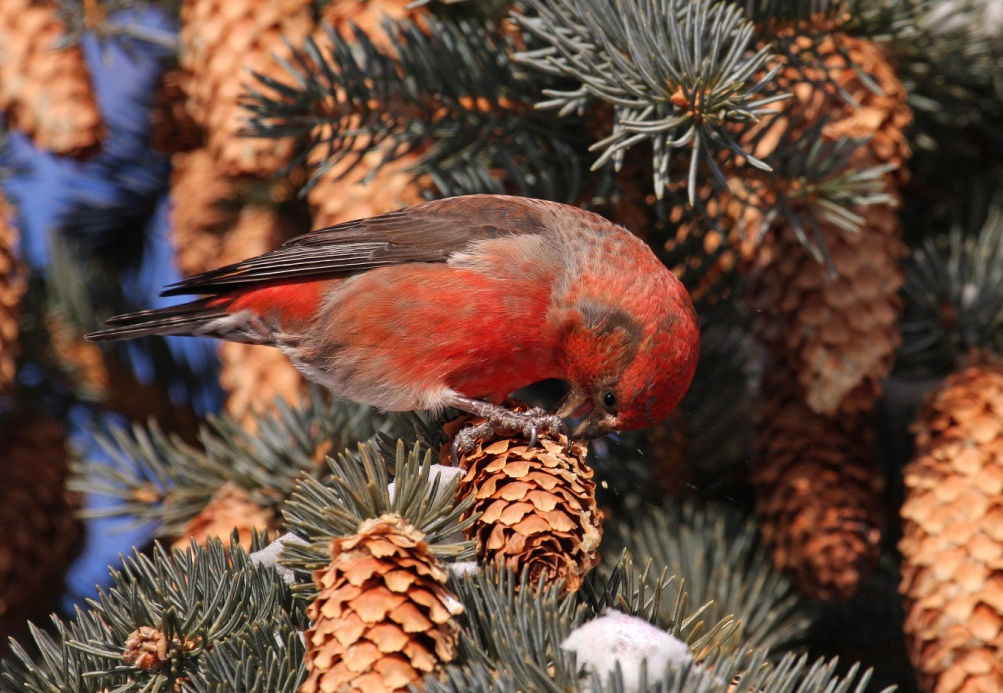 *  CBC4Kids
[Speaker Notes: The CBC takes place between Dec. 14-Jan. 5 each year at over 2000 locations throughout the Americas. Groups of organized participants conduct one-day winter bird counts in designated areas. Tens of thousands of volunteers participate annually. Founded in the US by Audubon. BSC has coordinated this program in Canada since 2000. Provides information about trends for birds that winter in Canada.]
Great Backyard Bird Count
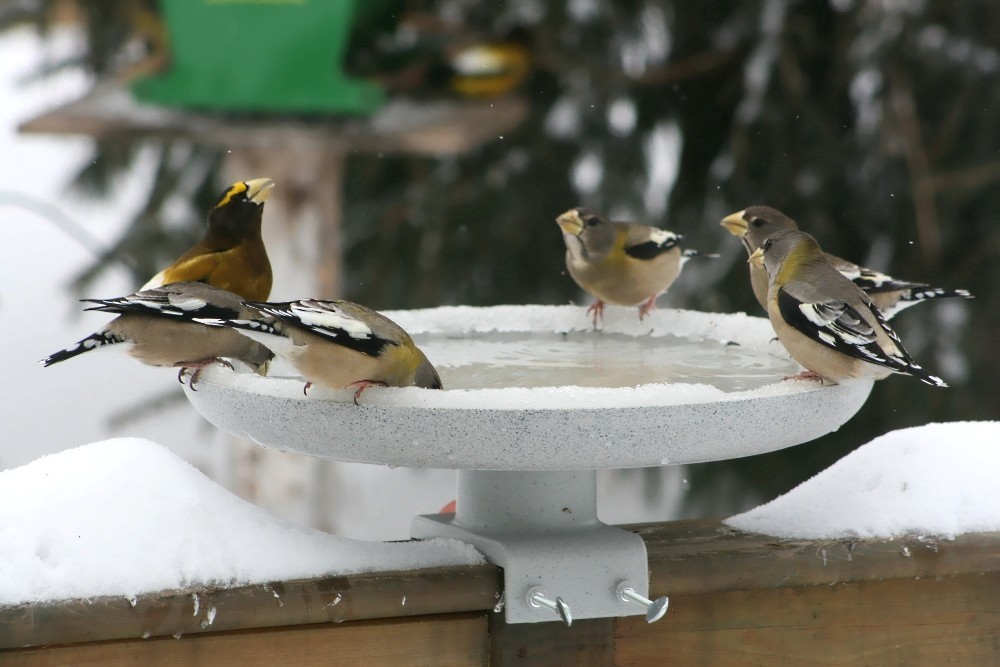 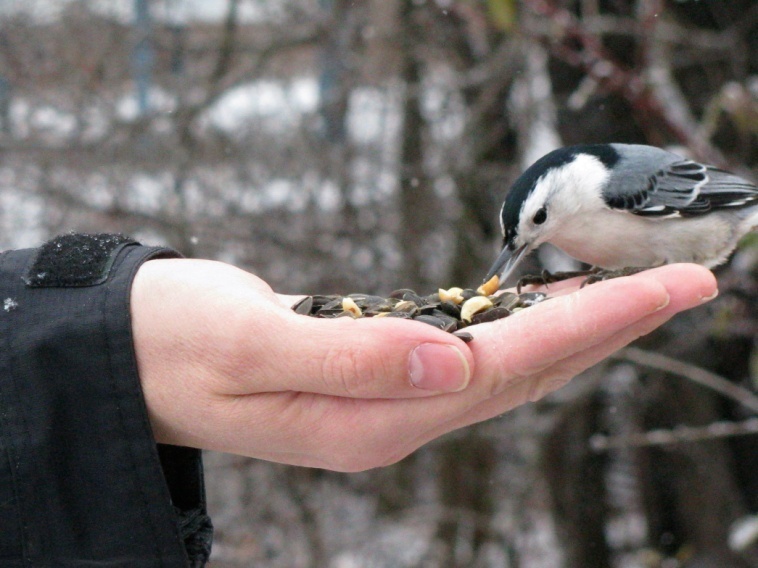 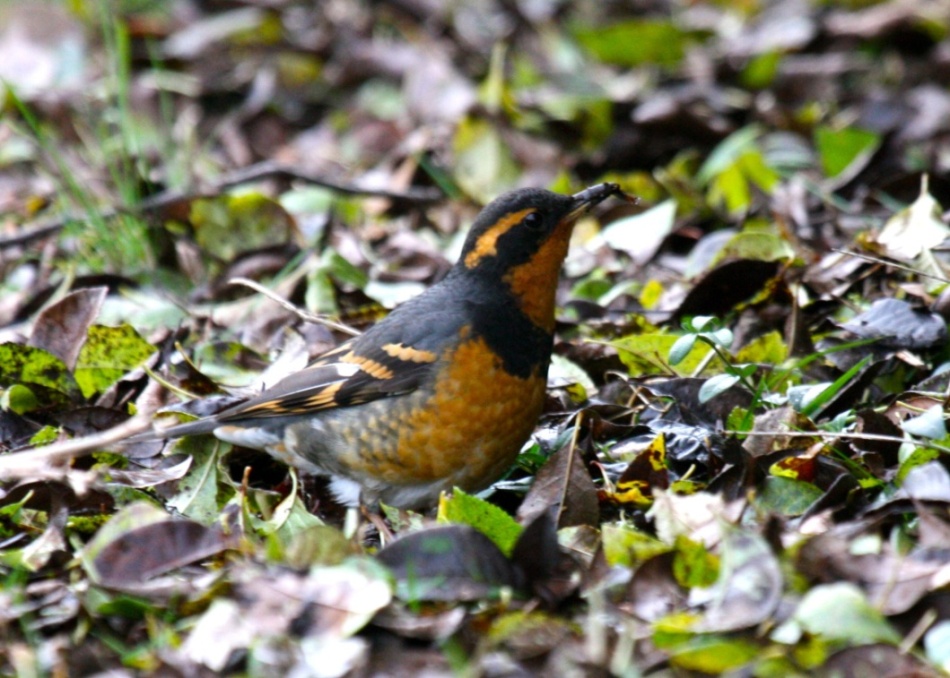 [Speaker Notes: Founded in 1998 by the Cornell Lab of Ornithology and Audubon. BSC became the Canadian partner for the program in 2010. A free family-friendly four-day event each February. Tens of thousands of volunteers around the world count birds and submit sightings online to create a snapshot of where the birds are. A great entry-level program, and an ideal way for more experienced birders to introduce novices to the wonderful world of birding.  Family Day Canada + Presidents Day U.S.]
eBird Canada
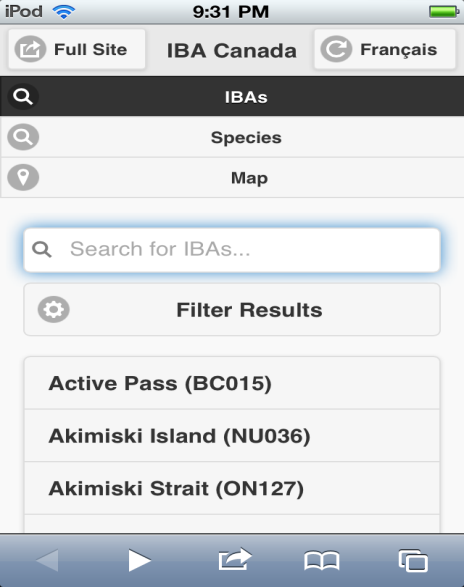 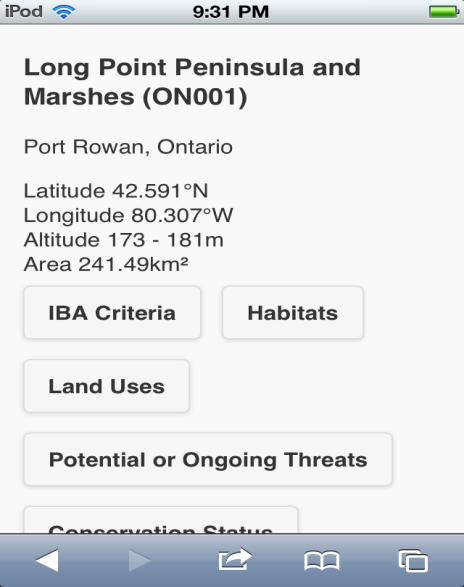 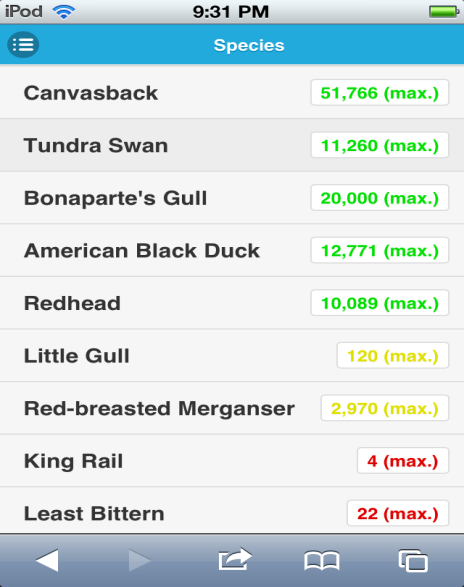 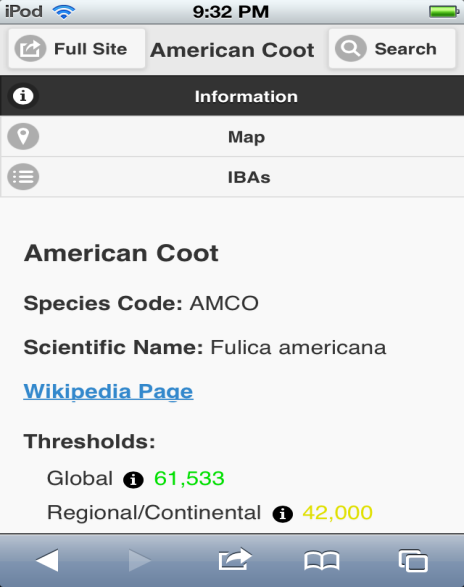 [Speaker Notes: Users can manage sightings online while contributing to a global database. The program was launched by U.S. partners the Cornell Lab of Ornithology and National Audubon Society in 2002. As the Canadian eBird partner, BSC has been managing eBird Canada (at ebird.ca) since 2006. Anyone can contribute their sightings, year-round, or explore the entire database through maps, graphs, and tables.]
Canadian Lakes Loon Survey
[Speaker Notes: Helps us assess the long-term health of Common Loons and the lakes they depend on. Participants spend time observing loons at their favourite lake throughout the summer. We launched this program in Ontario in 1981; it went national in the early 1990s. Our 2013 report analyzing 32 years of data collected through the program showed significant declines in reproductive success since 1992; pollution is the suspected cause.]
Breeding Bird Atlases
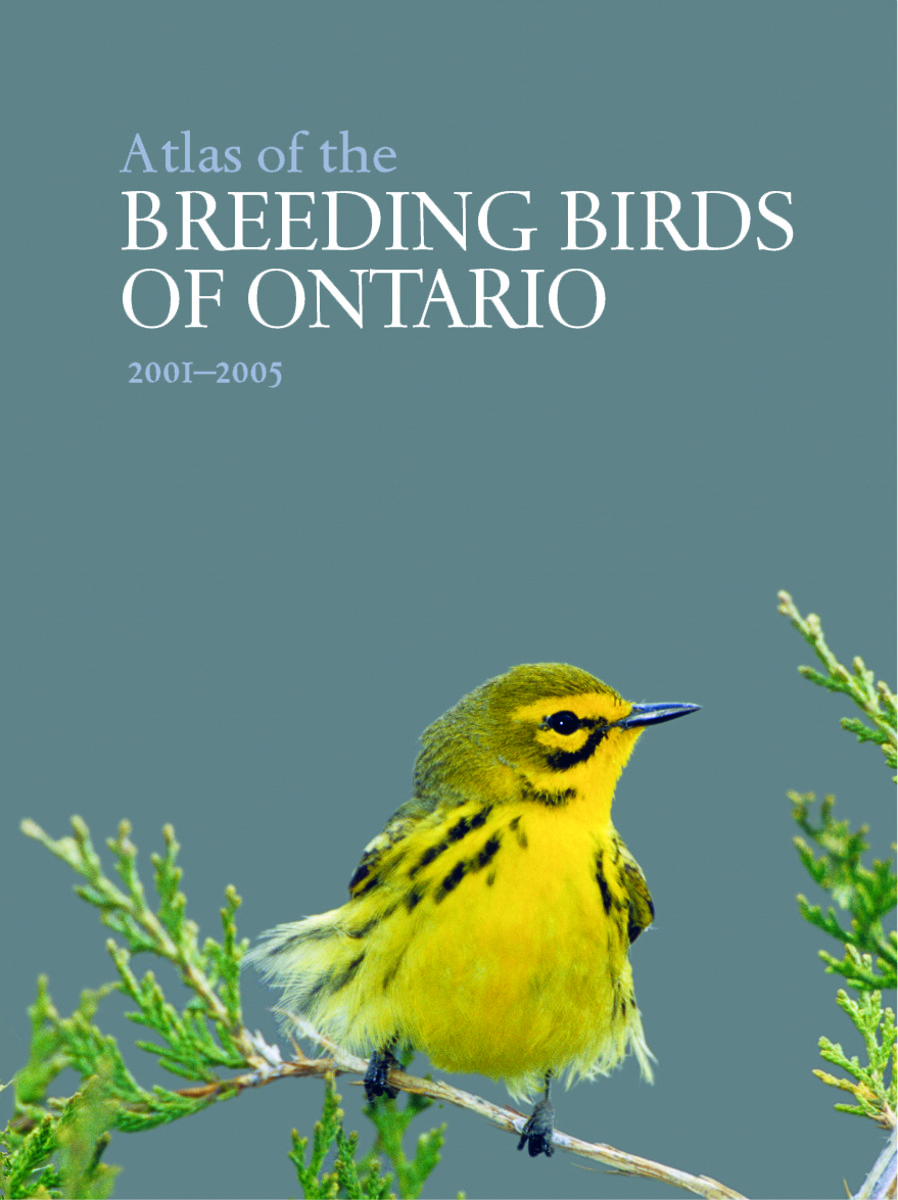 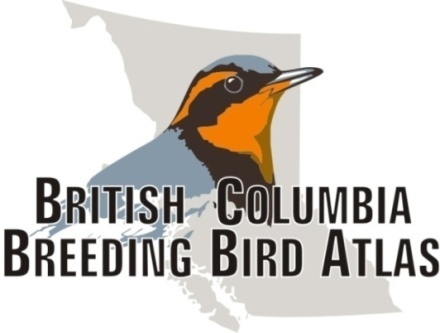 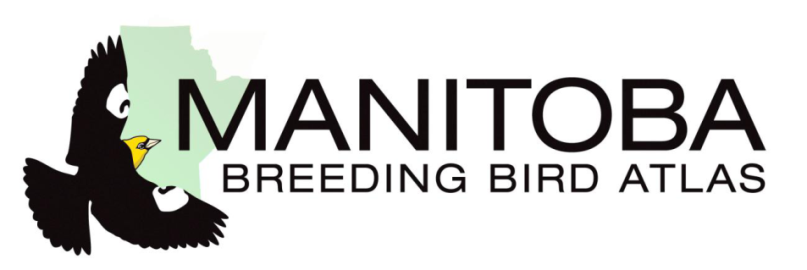 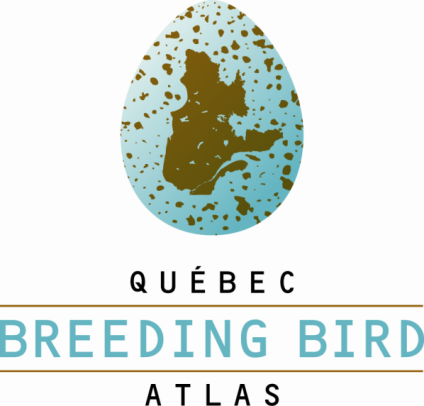 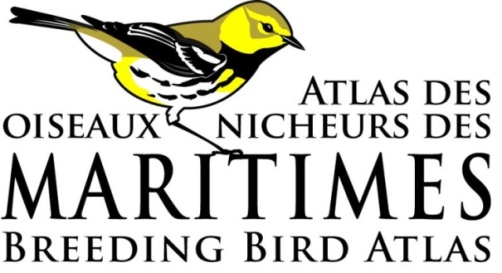 [Speaker Notes: In recent years BSC has been coordinating atlas projects in the Maritimes, BC, and Manitoba – and has been a key partner on atlas projects in Ontario and Quebec.]
Swift Watch
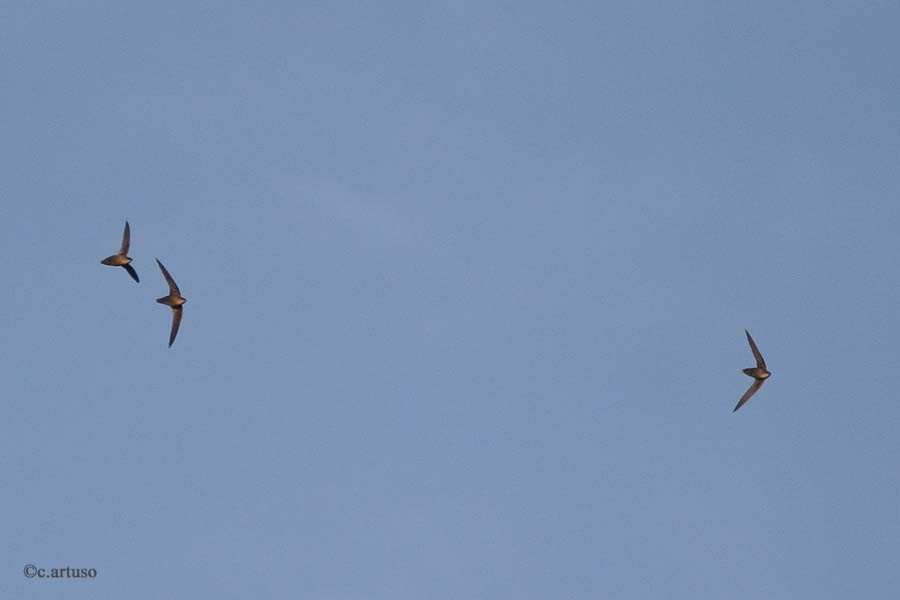 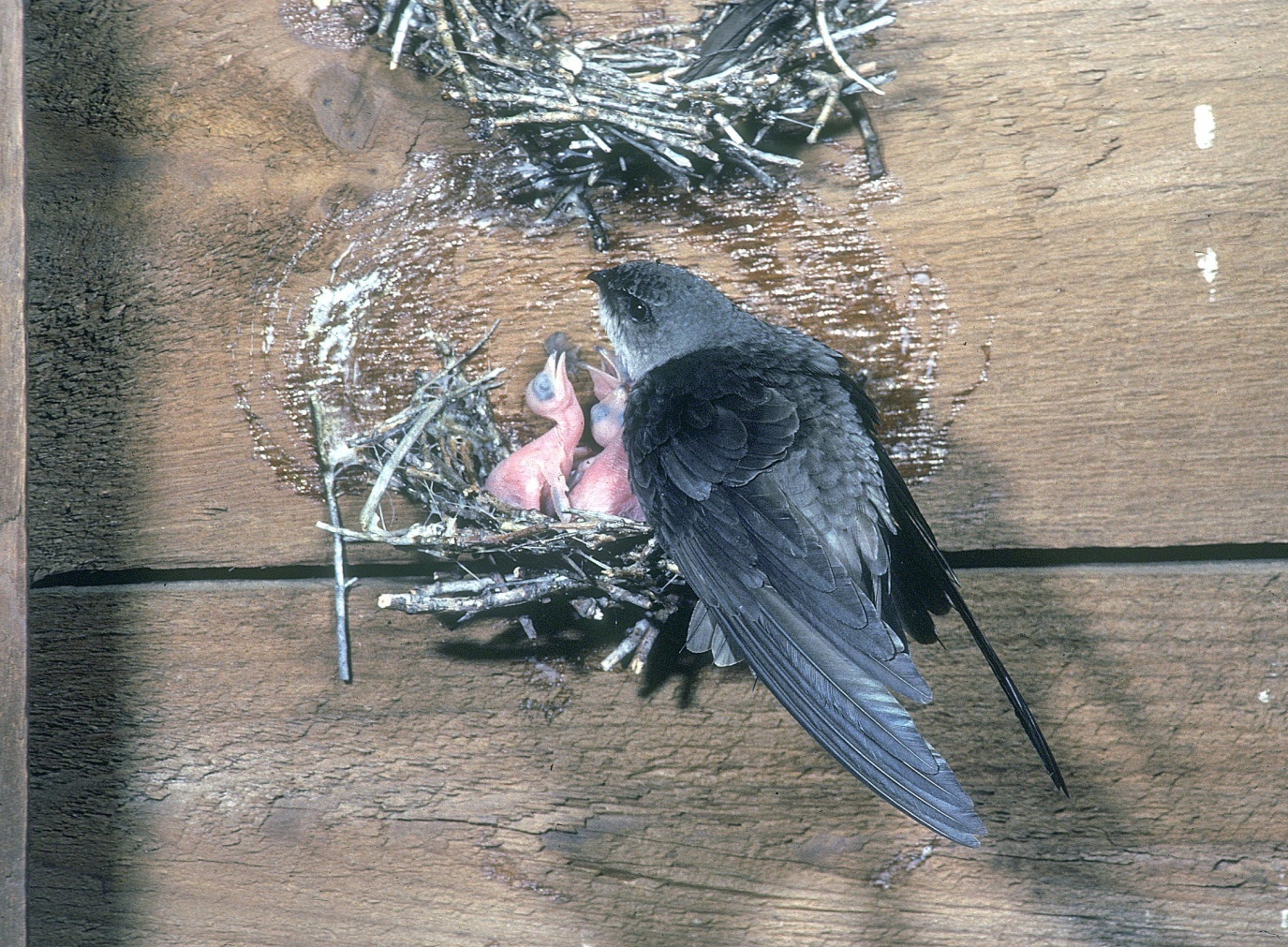 Chimney Swift
[Speaker Notes: BSC coordinates SwiftWatch programs in Ontario and Atlantic Canada. Volunteers find and monitor nesting and roosting habitat for the federally Threatened Chimney Swift, count numbers of birds, and act as urban stewards for active sites within their communities.]
Bird Feeding Enthusiasts!
Bird Feeders
Bird Enthusiasts
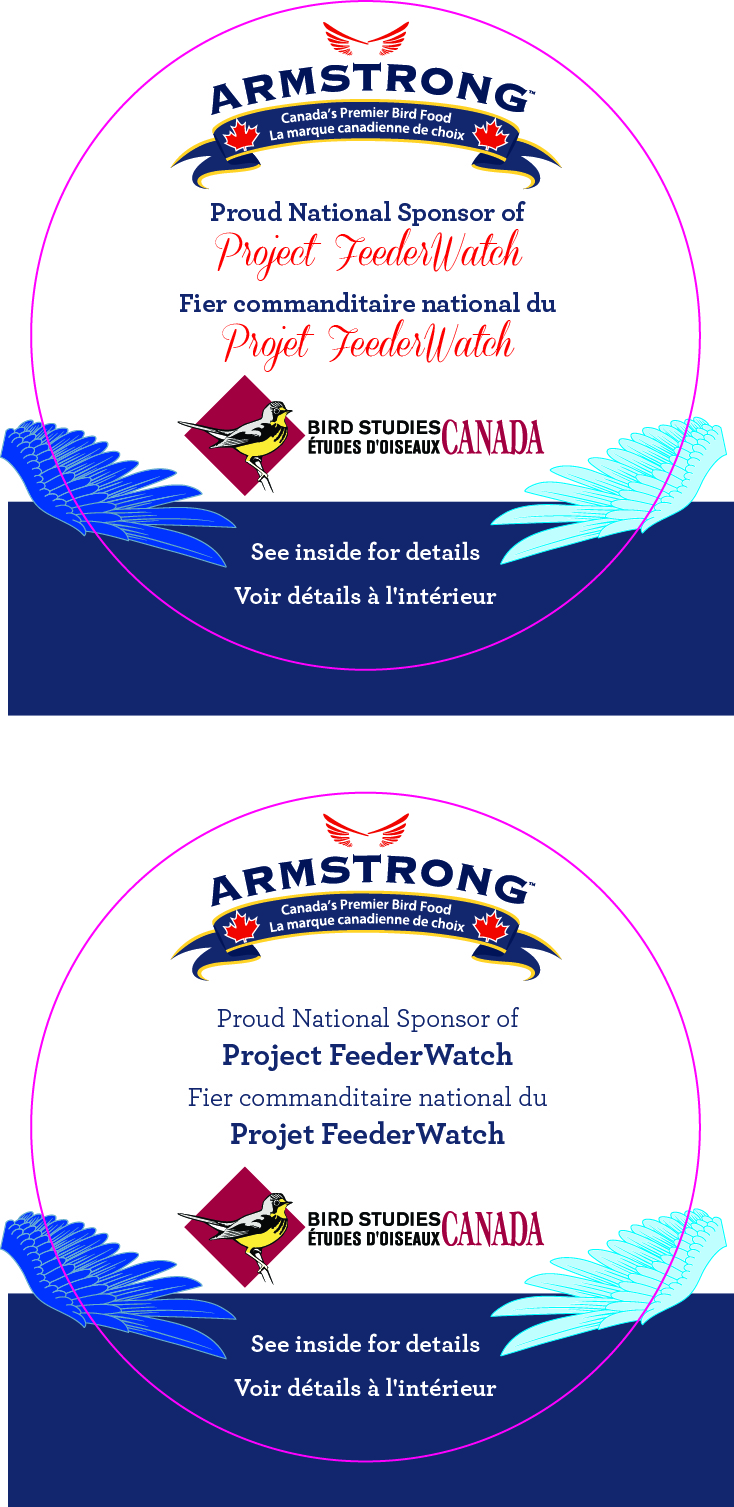 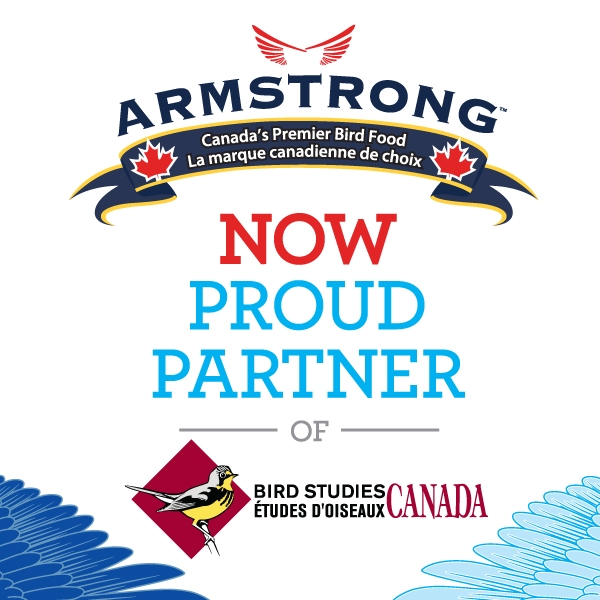 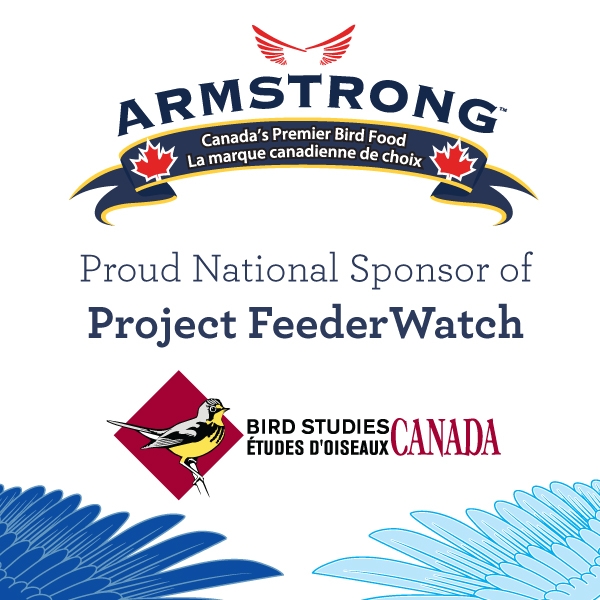 [Speaker Notes: Bird Studies Canada is in partnership with Armstrong Milling to promote Citizen Science projects like Project Feeder Watch.]
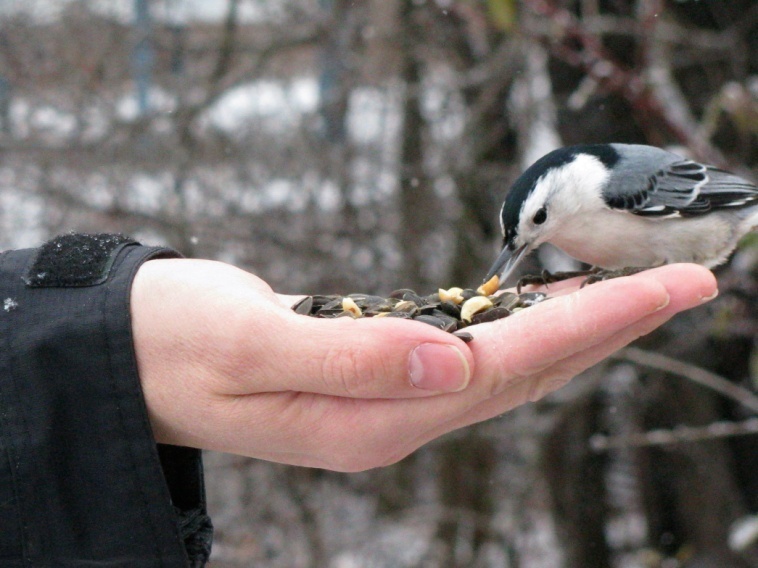 PRESENTATION
 SUMMARY

What is Bird Studies Canada?
Our common audience
Benefits and Challenges of Bird Feeding
What have I learned from 30 years of conservation partnership with business?
Benefits of Bird-feeding
Benefits
= people engaged
= deeper attachment
= desire to help/conserve
= better data/science
= economic benefits
Motivations
Fun to do
Touch of nature
Believe it helps birds
Contribute to science
Challenges to Bird-feeding
Bird-to-bird disease
Bird-to-people disease
May support nest predators
May encourage dependency
We should be feeding people
Impacts from environmental footprint
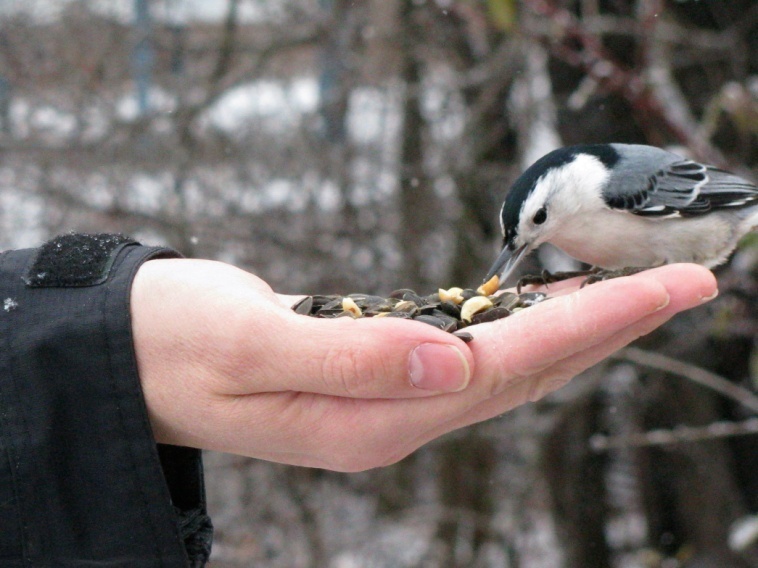 PRESENTATION
 SUMMARY

What is Bird Studies Canada?
Our common audience
Benefits and Challenges of Bird Feeding
What have I learned from 30 years of conservation partnership with business?
Consider 1:  How you view Science
Science is not a body of facts
 – it’s a stumbling, but self-correcting system to develop, test and improve knowledge.

  Be cautious about drawing absolute conclusions
  Always remain open to a challenge
Consider 2:  How you label bird people!
What to call people interested in birds:
  Birders
  Citizen Scientists (survey volunteers)
  Be careful calling them ‘bird-watchers’!
Consider 3:  How you address risks
Adequate habitat
Proper feed
Clean feeders
Little or no pesticides
Absence of cats
Safety from windows
Consider 4:  How you address impacts
Every supply chain has environmental impacts.
Acknowledge openly your use of water, energy, material inputs, etc.
Assess the biggest impacts
Begin to take steps to reduce/conserve
Companies open to posting on-line their  challenges and actions...
rarely faced boycotts
held/gained market share
had NGOs as friends & mktg partners
Forward-looking risk reduction
Support scientific research
Provide sound information
Acknowledge your impacts
Start to take action
Birds, bytes and breakthrough technology
Birds, bytes and breakthrough technology
Birds, bytes and breakthrough technology
We Fly TogetherConnections between the Bird-feeding IndustryandBird Groups in North America
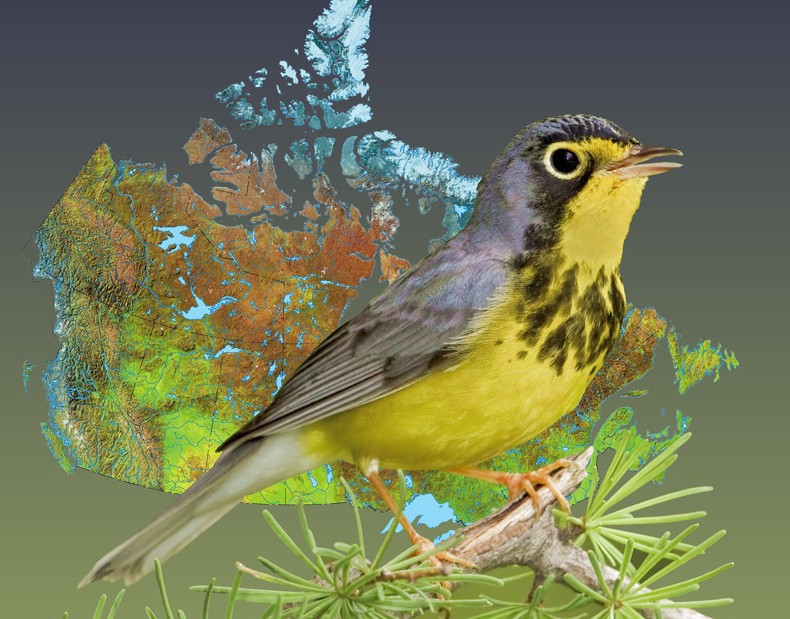 Steven Price
President
birdscanada.org